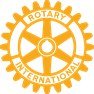 Styret og komiteer i Trondhjem Rotary Klub 2019 - 2020
President:		 Torbjørn SølsnesIncoming President: 	 Kjetil UtnePast president:	 Krzysztof OrleanskiBoard members:	 Ahmet Karais, Randi Bakken, Anne B. Belboe, Astrid H. Vik -----------------------------------------------------------------------------------------------------------------------
Treasurer:		 Oddbjørg Kvamme
Secretary:		 Tore Krokstad
Revisor
Jan Bendik Hestad
Fondsstyret
Torbjørn Sølsnes- Krzysztof Orleanski
- Oddbjørg Kvamme
Seremonimester
Knut H. Lund
Informasjon og MediaAhmet Karais. (Styremedlem)
Torbjørn SølsnesEivind StendeGeorg Heggelund
Roar Bardal
Tore Krokstad
Samfunn og Prosjekter
Astrid H. Vik
(Styremedlem)Guttorm EilertsenKjell N LudvigsenNils HagforsSissel S. BjerkeKnut L Sandvik
Yrkes og Medlem
Anne B. Belboe
(Styremedlem)Eva Grete S. SkaarKnut H LundKnut TrosbyLeif A Koren
Internasjonal komiteRandi Bakken
(Styremedlem)Ahmet KaraisFinn Ola RaschGuttorm EilertsenSissel S. Bjerke
Klubbadm.
Kjetil Utne
Eivind StendeFinn Ola RaschKnut H LundGeorg Heggelund
Fest-komite
Harald Krogstad
Astrid Haugen VikOddbjørg KvammeKnut TrosbyTore Krokstad
Program-komite
Jens HovemGeorg HeggelundJan Bendik HestadKrzysztof OrleanskiLeif A. KorenTor Singsaas
Valg -
komiteen
President Elected
Executive President
Past President
Historie-
komite
Finn Ola RaschJahn S. Hassel
Odd BardalPer Ottesen